Межфакультетский курс «Биоинформатика»Факультет биоинженерии и биоинформатики МГУосень 2014
Алгоритмы выравнивания
Глобальное выравнивание
Локальное выравнивание
BLAST
Сергей Александрович Спирин1 октября 2014
Задача выравнивания
Дано:
>CYB5_CHICK
MVGSSEAGGEAWRGRYYRLEEVQKHNNSQSTWIIVHHRIYDITKFLDEHPGGEEVLREQA
GGDATENFEDVGHSTDARALSETFIIGELHPDDRPKLQKPAETLITTVQSNSSSWSNWVI
PAIAAIIVALMYRSYMSE
>CYB5_HUMAN
MAEQSDEAVKYYTLEEIQKHNHSKSTWLILHHKVYDLTKFLEEHPGGEEVLREQAGGDAT
ENFEDVGHSTDAREMSKTFIIGELHPDDRPKLNKPPETLITTIDSSSSWWTNWVIPAISA
VAVALMYRLYMAED
Хотим получить:
CYB5_CHICK         1 MVGSSEAGGEAWRGRYYRLEEVQKHNNSQSTWIIVHHRIYDITKFLDEHP     50
                        .:|...||  .:||.|||:||||:|:|||:|:||::||:||||:|||
CYB5_HUMAN         1 ---MAEQSDEA--VKYYTLEEIQKHNHSKSTWLILHHKVYDLTKFLEEHP     45

CYB5_CHICK        51 GGEEVLREQAGGDATENFEDVGHSTDARALSETFIIGELHPDDRPKLQKP    100
                     ||||||||||||||||||||||||||||.:|:|||||||||||||||.||
CYB5_HUMAN        46 GGEEVLREQAGGDATENFEDVGHSTDAREMSKTFIIGELHPDDRPKLNKP     95

CYB5_CHICK       101 AETLITTVQSNSSSWSNWVIPAIAAIIVALMYRSYMSE-    138
                     .||||||:.|:||.|:|||||||:|:.||||||.||:| 
CYB5_HUMAN        96 PETLITTIDSSSSWWTNWVIPAISAVAVALMYRLYMAED    134
2
[Speaker Notes: Последовательности двух белков вверху приведены в так называемом fasta-формате.
Это наиболее распространённый формат для хранения биологических последовательностей в компьютерных файлах.
Каждая последовательность занимает несколько строк, первая из которых начинается с “>” и содержит название, а также часто краткое описание последовательности.
Остальные строки – сама последовательность (буквы, обозначающие аминокислоты или нуклеотиды).]
Задача выравнивания
Дано:
>CYB5_CHICK
MVGSSEAGGEAWRGRYYRLEEVQKHNNSQSTWIIVHHRIYDITKFLDEHPGGEEVLREQA
GGDATENFEDVGHSTDARALSETFIIGELHPDDRPKLQKPAETLITTVQSNSSSWSNWVI
PAIAAIIVALMYRSYMSE
>CYB5_HUMAN
MAEQSDEAVKYYTLEEIQKHNHSKSTWLILHHKVYDLTKFLEEHPGGEEVLREQAGGDAT
ENFEDVGHSTDAREMSKTFIIGELHPDDRPKLNKPPETLITTIDSSSSWWTNWVIPAISA
VAVALMYRLYMAED
Как сопоставить буквы одной последовательности буквам другой?

Хочется не возиться с каждой парой последовательностей, а поручить это дело компьютеру…
3
Задача выравнивания
Биологическая задача: сопоставить буквы одной последовательности буквам другой, чтобы соответствующие буквы имели общее происхождение (построить правильное выравнивание)
Формализация: каждому возможному выравниванию сопоставить число – его качество (обычно называется “вес”, по-английски Score), так, чтобы правильное выравнивание по возможности отличалось от неправильных бо́льшим весом.
Алгоритмическая задача: придумать алгоритм, находящий выравнивание с самым больши́м весом за разумное время.
4
Змей-горыныч биоинформатики
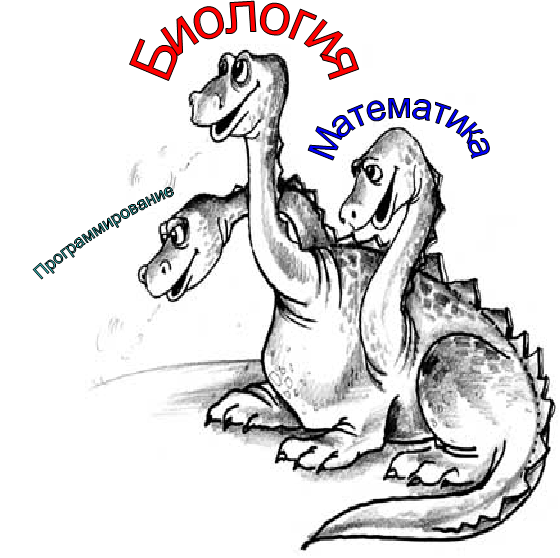 5
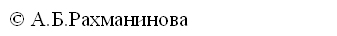 Формализация 1: вес глобального выравнивания
CYB5_CHICK         1 MVGSSEAGGEAWRGRYYRLEEVQKHNNSQSTWIIVHHRIYDITKFLDEHP     50
                        .:|...||  .:||.|||:||||:|:|||:|:||::||:||||:|||
CYB5_HUMAN         1 ---MAEQSDEA--VKYYTLEEIQKHNHSKSTWLILHHKVYDLTKFLEEHP     45

CYB5_CHICK        51 GGEEVLREQAGGDATENFEDVGHSTDARALSETFIIGELHPDDRPKLQKP    100
                     ||||||||||||||||||||||||||||.:|:|||||||||||||||.||
CYB5_HUMAN        46 GGEEVLREQAGGDATENFEDVGHSTDAREMSKTFIIGELHPDDRPKLNKP     95

CYB5_CHICK       101 AETLITTVQSNSSSWSNWVIPAIAAIIVALMYRSYMSE-    138
                     .||||||:.|:||.|:|||||||:|:.||||||.||:| 
CYB5_HUMAN        96 PETLITTIDSSSSWWTNWVIPAISAVAVALMYRLYMAED    134
Вес выравнивания = сумма весов позиций выравнивания
Вес позиции, если в ней сопоставлены две буквы равен соответствующему элементу матрицы замен (например, для позиции 4 он равен −1, потому что в ней сопоставлены M и S).
За каждый символ несоответствия («гэп», в данном случае это минус) из веса вычитается некоторое положительное число («штраф за гэп»)
6
Матрица замен аминокислот
A  R  N  D  C  Q  E  G  H  I  L  K  M  F  P  S  T  W  Y  V  B  Z  X  *  
A  4 -1 -2 -2  0 -1 -1  0 -2 -1 -1 -1 -1 -2 -1  1  0 -3 -2  0 -2 -1  0 -4 
R -1  5  0 -2 -3  1  0 -2  0 -3 -2  2 -1 -3 -2 -1 -1 -3 -2 -3 -1  0 -1 -4 
N -2  0  6  1 -3  0  0  0  1 -3 -3  0 -2 -3 -2  1  0 -4 -2 -3  3  0 -1 -4 
D -2 -2  1  6 -3  0  2 -1 -1 -3 -4 -1 -3 -3 -1  0 -1 -4 -3 -3  4  1 -1 -4 
C  0 -3 -3 -3  9 -3 -4 -3 -3 -1 -1 -3 -1 -2 -3 -1 -1 -2 -2 -1 -3 -3 -2 -4 
Q -1  1  0  0 -3  5  2 -2  0 -3 -2  1  0 -3 -1  0 -1 -2 -1 -2  0  3 -1 -4 
E -1  0  0  2 -4  2  5 -2  0 -3 -3  1 -2 -3 -1  0 -1 -3 -2 -2  1  4 -1 -4 
G  0 -2  0 -1 -3 -2 -2  6 -2 -4 -4 -2 -3 -3 -2  0 -2 -2 -3 -3 -1 -2 -1 -4 
H -2  0  1 -1 -3  0  0 -2  8 -3 -3 -1 -2 -1 -2 -1 -2 -2  2 -3  0  0 -1 -4 
I -1 -3 -3 -3 -1 -3 -3 -4 -3  4  2 -3  1  0 -3 -2 -1 -3 -1  3 -3 -3 -1 -4 
L -1 -2 -3 -4 -1 -2 -3 -4 -3  2  4 -2  2  0 -3 -2 -1 -2 -1  1 -4 -3 -1 -4 
K -1  2  0 -1 -3  1  1 -2 -1 -3 -2  5 -1 -3 -1  0 -1 -3 -2 -2  0  1 -1 -4 
M -1 -1 -2 -3 -1  0 -2 -3 -2  1  2 -1  5  0 -2 -1 -1 -1 -1  1 -3 -1 -1 -4 
F -2 -3 -3 -3 -2 -3 -3 -3 -1  0  0 -3  0  6 -4 -2 -2  1  3 -1 -3 -3 -1 -4 
P -1 -2 -2 -1 -3 -1 -1 -2 -2 -3 -3 -1 -2 -4  7 -1 -1 -4 -3 -2 -2 -1 -2 -4 
S  1 -1  1  0 -1  0  0  0 -1 -2 -2  0 -1 -2 -1  4  1 -3 -2 -2  0  0  0 -4 
T  0 -1  0 -1 -1 -1 -1 -2 -2 -1 -1 -1 -1 -2 -1  1  5 -2 -2  0 -1 -1  0 -4 
W -3 -3 -4 -4 -2 -2 -3 -2 -2 -3 -2 -3 -1  1 -4 -3 -2 11  2 -3 -4 -3 -2 -4 
Y -2 -2 -2 -3 -2 -1 -2 -3  2 -1 -1 -2 -1  3 -3 -2 -2  2  7 -1 -3 -2 -1 -4 
V  0 -3 -3 -3 -1 -2 -2 -3 -3  3  1 -2  1 -1 -2 -2  0 -3 -1  4 -3 -2 -1 -4
B -2 -1  3  4 -3  0  1 -1  0 -3 -4  0 -3 -3 -2  0 -1 -4 -3 -3  4  0 -1 -4 
Z -1  0  0  1 -3  3  4 -2  0 -3 -3  1 -1 -3 -1  0 -1 -3 -2 -2  0  4 -1 -4 
X  0 -1 -1 -1 -2 -1 -1 -1 -1 -1 -1 -1 -1 -1 -2  0  0 -2 -1 -1 -1 -1 -1 -4 
* -4 -4 -4 -4 -4 -4 -4 -4 -4 -4 -4 -4 -4 -4 -4 -4 -4 -4 -4 -4 -4 -4 -4  1
7
[Speaker Notes: Матрица называется “BLOSUM62”.
Для построения матрицы взяты пары соответствующих друг другу аминокислот из последовательностей родственных белков.
Предварительно отобраны пары белков, сходных не более чем на 62% по всей длине.
После этого определены частоты пар аминокислот qab и частоты отдельных аминокислот pa.
Число на пересечении строки a и столбца b получается из ln (qab/(papb )) после умножения на 2 и округления до ближайшего целого.
То есть чем чаще замена a на b закрепляется в ходе эволюции, тем больше число.
Числа на диагонали отвечают средней консервативности (склонности не заменяться) соответствующей буквы.]
Алгоритм Нидлмана – Вунша(Needleman&Wunsch)
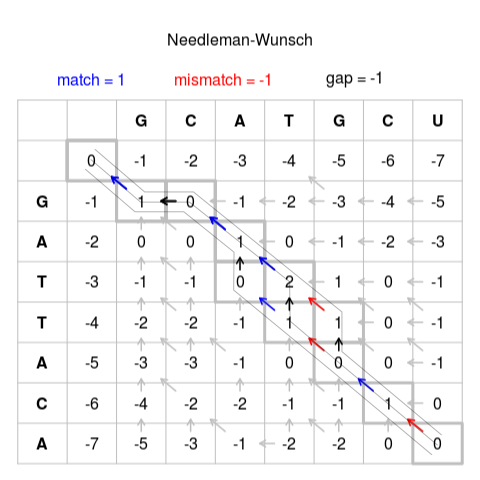 Матрица (n+1)(m+1) заполняется слева направо и сверху вниз весами лучших выравниваний двух префиксов исходных последовательностей, и стрелками.
Стрелка показывает последний шаг лучшего пути в данную клетку.
После заполнения матрицы выравнивание восстанавливается движением по стрелкам, начиная с правого нижнего угла.
8
Рис. из Википедии
[Speaker Notes: http://en.wikipedia.org/wiki/Needleman%E2%80%93Wunsch_algorithm#mediaviewer/File:Needleman-Wunsch_pairwise_sequence_alignment.png
Здесь пример выравнивания последовательностей ДНК, где используется только два веса сопоставления: 1 или −1. 
При выравнивании последовательностей белков веса сопоставлений более разнообразны и берутся из матрицы замен.]
Алгоритм Нидлмана – Вунша
Всего существует Cnn+m различных выравниваний двух последовательностей длин n и m. Это огромное число (порядка 2min(n,m)). Перебор всех возможных выравниваний занял бы неприемлемое время.

Алгоритм Нидлмана – Вунша позволяет найти оптимальное выравнивание за время порядка m∙n . Этот алгоритм – пример так называемого «динамического программирования».
9
Формализация 1а: аффинные штрафы за гэпы
В реальности одна большая делеция более вероятна, чем две малых той же суммарной длины. Поэтому хочется вычитать из веса выравнивания штраф за делецию/вставку не в виде суммы по всем гэпам, а более умным способом, зависящим от длины инделя.

Но: аналог алгоритма Нидлмана – Вунша для произвольной функции зависимости величины штрафа от длины инделя получается слишком медленным…

Компромисс: штраф имеет вид G + E∙L, где L – длина инделя, G и E – положительные числа, причём G > E .
Для такой (аффинной) зависимости штрафа от длины существует аналог алгоритма Нидлмана – Вунша, работающий всего в три раза медленнее исходного.
10
Формализация 2: вес локального выравнивания
Часто бывает, что нужно выровнять короткую и длинную последовательность, причём в длинной есть небольшой кусок, сходный с короткой. Алгоритм Нидлмана – Вунша (точнее, соответствующая формализация) в этом случае работает плохо из за большого груза штрафов за концевые гэпы.

Вес локального выравнивания вычисляется только по позициям, заключённым между первым и последним сопоставлением букв (концевые гэпы игнорируются).

Разработан алгоритм Смита – Уотермэна (Smith&Waterman), похожий на алгоритм Нидлмана – Вунша, но выдающий оптимальное по такому весу (так называемое оптимальное локальное) выравнивание.
11
[Speaker Notes: «Работает плохо» значит: часто даёт результат, далёкий от биологически правильного.]
Пример локального выравнивания
>ANTP_DROME P02833 Homeotic protein antennapedia
MTMSTNNCESMTSYFTNSYMGADMHHGHYPGNGVTDLDAQQMHHYSQNANHQGNMPYPRF
PPYDRMPYYNGQGMDQQQQHQVYSRPDSPSSQVGGVMPQAQTNGQLGVPQQQQQQQQQPS
QNQQQQQAQQAPQQLQQQLPQVTQQVTHPQQQQQQPVVYASCKLQAAVGGLGMVPEGGSP
PLVDQMSGHHMNAQMTLPHHMGHPQAQLGYTDVGVPDVTEVHQNHHNMGMYQQQSGVPPV
GAPPQGMMHQGQGPPQMHQGHPGQHTPPSQNPNSQSSGMPSPLYPWMRSQFGKCQERKRG
RQTYTRYQTLELEKEFHFNRYLTRRRRIEIAHALCLTERQIKIWFQNRRMKWKKENKTKG
EPGSGGEGDEITPPNSPQ

>MTAL2_YEAST P0CY08 Mating-type protein ALPHA2 (MATalpha2 protein) (Alpha-2 repressor)
MNKIPIKDLLNPQITDEFKSSILDINKKLFSICCNLPKLPESVTTEEEVELRDILGFLSR
ANKNRKISDEEKKLLQTTSQLTTTITVLLKEMRSIENDRSNYQLTQKNKSADGLVFNVVT
QDMINKSTKPYRGHRFTKENVRILESWFAKNIENPYLDTKGLENLMKNTSLSRIQIKNWV
SNRRRKEKTITIAPELADLLSGEPLAKKKE
ANTP_DROME       288 RSQFGKCQERKRGRQTYTRYQTLELEKEFH---FNRYLTRRRRIEIAHAL    334
                     :....|..:..||.: :|:.....||..|.   .|.||..:....:....
MTAL2_YEAST      121 QDMINKSTKPYRGHR-FTKENVRILESWFAKNIENPYLDTKGLENLMKNT    169

ANTP_DROME       335 CLTERQIKIWFQNRRMKWKK-------ENKTKGEP    362
                     .|:..|||.|..|||.|.|.       .:...|||
MTAL2_YEAST      170 SLSRIQIKNWVSNRRRKEKTITIAPELADLLSGEP    204
12
[Speaker Notes: Вне участка 288-362 первой последовательности и участка 121-204 второй последовательности алгоритм не выявил признаков родства, превосходящих по весу родство между этими участками.
Иными словами: если эти последовательности родственны, то с наибольшей убедительностью родство проявляется на данных участках.]
Алгоритм даёт ответ всегда, даже если осмысленного ответа не существует!
Оптимальное выравнивание двух неродственных последовательностей:  - глобальное:
CYB5_CHICK         1 MVGSSEAGGEAWRGRYYRLEEV--------QKHNNSQSTWIIVHHRIYDI     42
                                       :.::        |..:..:|:.:.::.:::.|
MTAL2_YEAST        1 ------------------MNKIPIKDLLNPQITDEFKSSILDINKKLFSI     32

CYB5_CHICK        43 TKFLDEHPGG----EEV-LREQAG--GDATENFEDVGHSTDARALSETFI     85
                     ...|.:.|..    ||| ||:..|  ..|.:|          |.:|    
MTAL2_YEAST       33 CCNLPKLPESVTTEEEVELRDILGFLSRANKN----------RKIS----     68

CYB5_CHICK        86 IGELHPDDRPKLQKPAETLITTV-------QSNSSSWSNWVIPAIAAIIV    128
                           |:..||.:....|.||:       :|..:..||:.:........
MTAL2_YEAST       69 ------DEEKKLLQTTSQLTTTITVLLKEMRSIENDRSNYQLTQKNKSAD    112

CYB5_CHICK       129 ALMYRSYMSE----------------------------------------    138
                     .|::.....:                                        
MTAL2_YEAST      113 GLVFNVVTQDMINKSTKPYRGHRFTKENVRILESWFAKNIENPYLDTKGL    162

CYB5_CHICK       138 ------------------------------------------------    138
                                                                     
MTAL2_YEAST      163 ENLMKNTSLSRIQIKNWVSNRRRKEKTITIAPELADLLSGEPLAKKKE    210
- локальное:
CYB5_CHICK        92 DDRPKLQKPAETLITTV    108
                     |:..||.:....|.||:
MTAL2_YEAST       69 DEEKKLLQTTSQLTTTI     85
13
[Speaker Notes: То, что выдают в данном случае программы, никакого биологического смысла скорее всего не несёт!
Но программы устроены так, что выдают ответ на любых исходных данных.
Определять, есть ли смысл – задача пользователя!
(А в помощь ему – другие программы и методы).]
А ещё бывает множественное выравнивание
CLUSTAL W (1.83) multiple sequence alignment


CYB5_CHICK      MVGSSEAGGEAWRGRYYRLEEVQKHNNSQSTWIIVHHRIYDITKFLDEHPGGEEVLREQA
CYB5_HUMAN      ---MAEQSDEAV--KYYTLEEIQKHNHSKSTWLILHHKVYDLTKFLEEHPGGEEVLREQA
CYB5_HORSE      ---MAEQSDKAV--KYYTLEEIKKHNHSKSTWLILHHKVYDLTKFLEDHPGGEEVLREQA
CYB5_MUSDO      ------MSSEDV--KYFTRAEVAKNNTKDKNWFIIHNNVYDVTAFLNEHPGGEEVLIEQA
CYB5_DROME      ------MSSEET--KTFTRAEVAKHNTNKDTWLLIHNNIYDVTAFLNEHPGGEEVLIEQA
                                                                            

CYB5_CHICK      GGDATENFEDVGHSTDARALSETFIIGELHPDDRPKLQKPAE-TLITTVQSNSSSWSNWV
CYB5_HUMAN      GGDATENFEDVGHSTDAREMSKTFIIGELHPDDRPKLNKPPE-TLITTIDSSSSWWTNWV
CYB5_HORSE      GGDATENFEDIGHSTDARELSKTFIIGELHPDDRSKIAKPVE-TLITTVDSNSSWWTNWV
CYB5_MUSDO      GKDATEHFEDVGHSSDAREMMKQYKVGELVAEERSNVPEKSEPTWNTEQKTEESSMKSWL
CYB5_DROME      GKDATENFEDVGHSNDARDMMKKYKIGELVESERTSVAQKSEPTWSTEQQTEESSVKSWL
                                                                            

CYB5_CHICK      IPAIAAIIVALMYRSYMSE---
CYB5_HUMAN      IPAISAVAVALMYRLYMAED--
CYB5_HORSE      IPAISAVVVALMYRIYTAED--
CYB5_MUSDO      MPFVLGLVATLIYKFFFGTKSQ
CYB5_DROME      VPLVLCLVATLFYKFFFGGAKQ
14
[Speaker Notes: Закономерности эволюции лучше всего видны при рассмотрении достаточно «толстых» множественных выравниваний (пока мы видим лишь две последовательности, в наблюдаемых заменах слишком велика роль случая)]
Визуализация множественного выравнивания
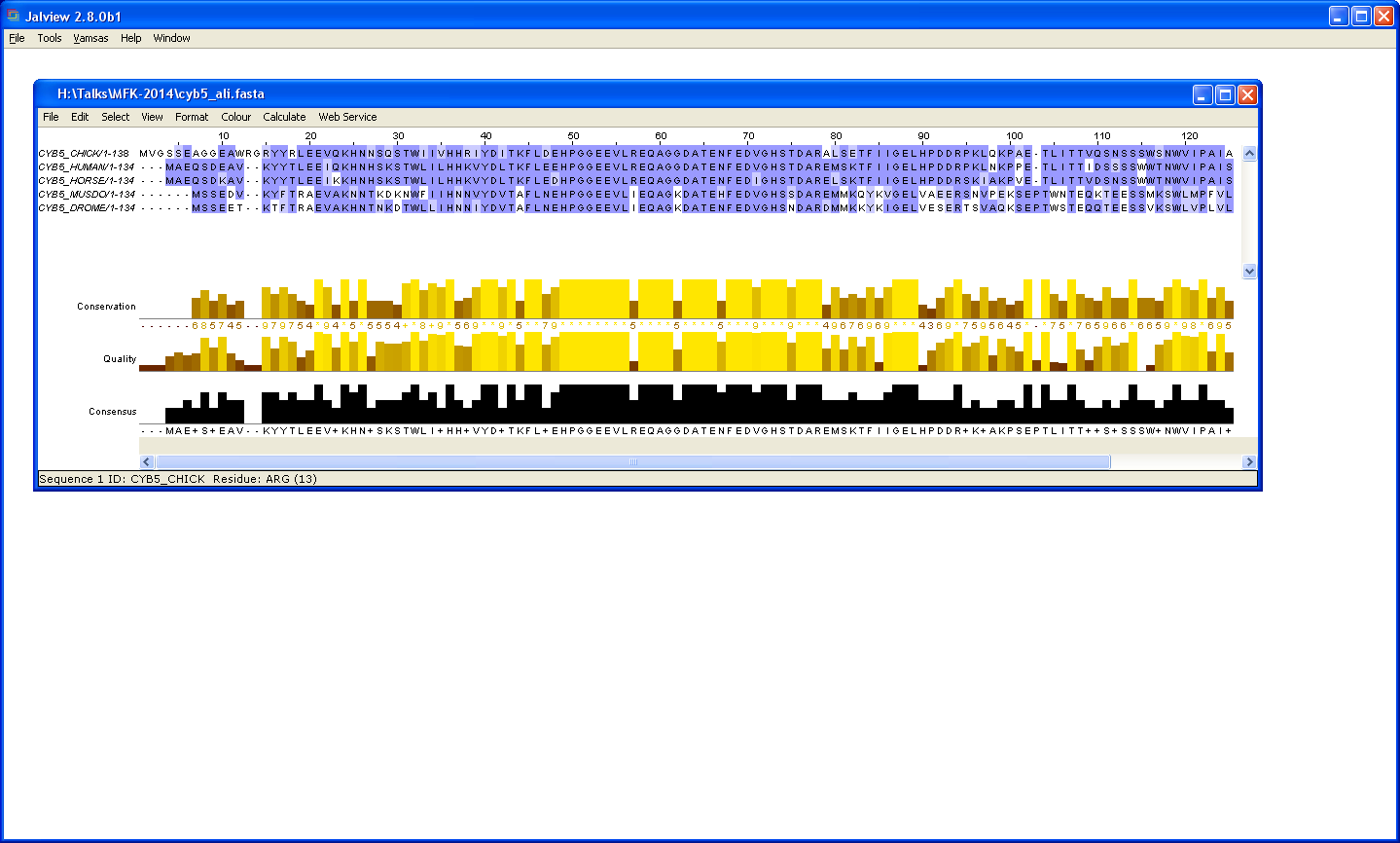 15
[Speaker Notes: Программа Jalview, одна из многих возможных раскрасок.
Попробуйте понять, что означает тёмно-синий и светло-синий фон буквы.]
Задача поиска гомологов
Современные банки последовательностей содержат огромное количество информации. Например, банк аннотированных последовательностей белков Swiss-Prot содержит последовательности 546 238 белков. Количество неаннотированных последовательностей гипотетических белков приближается к 100 млн.
При изучении какого-либо белка часто встаёт задача: найти родственные ему белки.
Белки родственны, или гомологичны, если относительно недавно произошли от общего предка в процессе эволюции.
Гомологичные белки часто имеют схожие свойства, поэтому, изучая литературу о белках, гомологичных нашему, часто можно много узнать о нашем белке.
Наиболее удобным признаком гомологии является сходство последовательностей. Тем самым возникает задача: быстро найти в банках последовательности, сходные с данной.
Задача поиска гомологов
Схема поиска гомологов по последовательностям такова:
 построить выравнивание нашей последовательности с каждой последовательностью банка и посчитать его вес;
 оценить, насколько данное значение веса может свидетельствовать о реальной гомологии;
 выдать последовательности банка, выровнявшиеся с нашей с достаточно высоким весом, в качестве находок (hits).
На этом пути встают две проблемы:
1. Скорость – как быстро построить выравнивания со всеми последовательностями банка? Ну или хотя бы с частью, но так, чтобы не пропустить родственные?
2. Как оценить значимость веса как признака гомологичности?
BLAST
BLAST = Basic Local Alignment Search Tool.
“Local alignment”, потому что для такой задачи глобальное выравнивание подходит хуже: очень часто либо у нас есть лишь фрагмент последовательности нашего белка, либо даже последовательность есть целиком, но мы имеем основания предполагать, что лишь для части последовательности можно найти родственников.
В программе BLAST (Altschul с соавт., первая версия 1990, вторая 1997) решены две проблемы:
скорость: как получить все (или почти все) достаточно хорошие выравнивания за разумное время;
интерпретация находок: как отличить значения веса, которые могут получить по случайным причинам, от действительно значимых.
[Speaker Notes: 1. Altschul,S.F., Gish,W., Miller,W., Myers,E.W. and Lipman,D.J. (1990) Basic local alignment search tool. J. Mol. Biol., 215, 403–410.
2. Altschul,S.F., Madden,T.L., Schaffer,A.A., Zhang,J., Zhang,Z., Miller,W. and Lipman,D.J. (1997) Gapped BLAST and PSI-BLAST: a new generation of protein database search programs. Nucleic Acids Res., 25, 3389–3402.]
Оценка значимости находки
Стандартный приём для оценки значимости – сравнение со случайной моделью.
Для последовательностей случайной моделью служат так называемые бернуллиевские последовательности.
(Jakob Bernoulli, 1654−1705 – один из основателей теории вероятностей)

Бернуллиевская последовательность – это последовательность букв из определённого набора (в нашем случае – из 20 букв, обозначающих аминокислоты), каждая из которых разыгрывается случайно, с вероятностью, зависящей только от самой буквы (а не от её положения, соседних букв и т.п.). В нашем случае вероятности букв берутся из частот аминокислот в глобулярных белках (например, 0,1 для буквы L – лейцин, 0,01 для буквы W – триптофан).

Авторами BLAST’а была поставлена и решена задача: каких значений весов можно ожидать при локальном выравнивании двух бернуллиевских последовательностей заданной длины?
Оценка значимости находки
Оказывается, среднее число выравниваний бернуллиевских последовательностей с весом больше заданного S следующим образом зависит от значения S:
E = m∙L∙K exp ( − λS )
Здесь m и L – длины последовательностей, а λ и K – некоторые константы, зависящие от параметров вычисления веса выравнивания (матрицы замен и штрафов за гэпы).
Если при поиске гомологов последовательности длины m в банке общей длиной L нашлось выравнивание веса S, то BLAST пересчитывает S в E (так называемое E-value) по этой формуле. 
E-value интерпретируется как ожидаемое число случайных находок с таким весом.
Пример выдачи BLAST
Database: Non-redundant UniProtKB/SwissProt sequences
           459,565 sequences; 171,731,281 total letters
Query= gi|82592550|sp|P0AD49.2|RAIA_ECOLI

Length=113
                                                                   Score     E
Sequences producing significant alignments:                       (Bits)  Value

sp|P0AD51.2|RAIA_ECO57  RecName: Full=Ribosome-associated inhi...    233   1e-78
sp|P71346.3|RAIA_HAEIN  RecName: Full=Ribosome-associated inhi...    142   4e-43
sp|P17161.1|HPF_KLEOX  RecName: Full=Ribosome hibernation prom...  68.9    1e-14
sp|P26983.1|HPF_SALTY  RecName: Full=Ribosome hibernation prom...  68.6    1e-14
sp|P0AFX2.1|HPF_ECO57  RecName: Full=Ribosome hibernation prom...  68.6    2e-14
sp|P0A147.1|HPF_PSEPK  RecName: Full=Ribosome hibernation prom...  68.6    2e-14
sp|P17160.1|HPF_AZOVI  RecName: Full=Ribosome hibernation prom...  62.4    4e-12
sp|P28368.2|YVYD_BACSU  RecName: Full=Putative sigma-54 modula...  53.5    1e-08
sp|P33987.1|HPF_ACIGB  RecName: Full=Ribosome hibernation prom...  51.6    2e-08
sp|Q9RVE7.1|Y1082_DEIRA  RecName: Full=Uncharacterized protein...  51.2    7e-08
sp|Q4L4H7.1|Y2139_STAHJ  RecName: Full=Uncharacterized protein...  47.4    2e-06
sp|P24694.1|HPF_THIFE  RecName: Full=Probable ribosome hiberna...  45.8    2e-06
sp|P30334.1|Y724_BRADU  RecName: Full=Uncharacterized protein ...  47.4    2e-06
sp|P28613.2|HPF_CUPNH  RecName: Full=Ribosome hibernation prom...  45.8    3e-06
sp|P47995.2|Y400_STACT  RecName: Full=Uncharacterized protein ...  46.2    4e-06
sp|Q5HQX7.1|Y419_STAEQ  RecName: Full=Uncharacterized protein ...  45.8    6e-06
sp|Q5HHR8.1|Y815_STAAC  RecName: Full=Uncharacterized protein ...  42.7    1e-04
sp|Q6GB78.1|Y717_STAAS  RecName: Full=Uncharacterized protein ...  42.4    1e-04
sp|Q5XAQ7.1|RAFY_STRP6  RecName: Full=Ribosome-associated fact...  42.0    2e-04
sp|Q49VV1.1|Y1964_STAS1  RecName: Full=Uncharacterized protein...  40.0    8e-04
sp|P19954.2|PRSP1_SPIOL  RecName: Full=Ribosome-binding factor...  36.2    0.022
sp|Q49158.2|SYK_MYCFP  RecName: Full=Lysine--tRNA ligase; AltN...  30.0    3.2  
sp|B5IEE5.1|PSB_ACIB4  RecName: Full=Proteasome subunit beta; ...  30.0    3.4  
sp|A3D1Q8.1|UPPP_SHEB5  RecName: Full=Undecaprenyl-diphosphata...  30.0    3.8  
sp|Q12KC1.1|UPPP_SHEDO  RecName: Full=Undecaprenyl-diphosphata...  28.9    9.2  
sp|Q550R2.1|CTXB_DICDI  RecName: Full=Cortexillin-2; AltName: ...  28.9    9.4
BLAST: быстрый поиск
Алгоритм Смита – Уотермена гарантирует нахождение локального выравнивания с лучшим весом , но работает слишком медленно.

Для радикального ускорения поиска BLAST применяет следующий алгоритм:
 заранее составляется словарь всех вхождений в последовательности банка для всех слов длины W (например, W = 3, слова AAA, AAC, … YYY, всего 8 000 );
 для каждого слова в последовательности запроса программа начинает с мини-выравнивания этого слова с близкими словами в банке и пытается расширить это выравнивание до достаточно сильного.

Такой подход даёт очень быстрый поиск с минимальными потерями качества (то есть с минимумом пропущенных сильных выравниваний)
Основные разновидности BLAST
megablast:  W = 24, матрица «1, −3», неаффинные штрафыдля нахождения заданной последовательности в банке
Нуклеотидный
blastn: W = 7 (и меньше), матрица «1, −1», аффинные штрафыдля поиска гомологичных последовательностей
Белковый
blastp: W = 3
Есть ещё blastx, tblastn, psi-blast, delta-blast и др.
Веб-интерфейс к BLAST
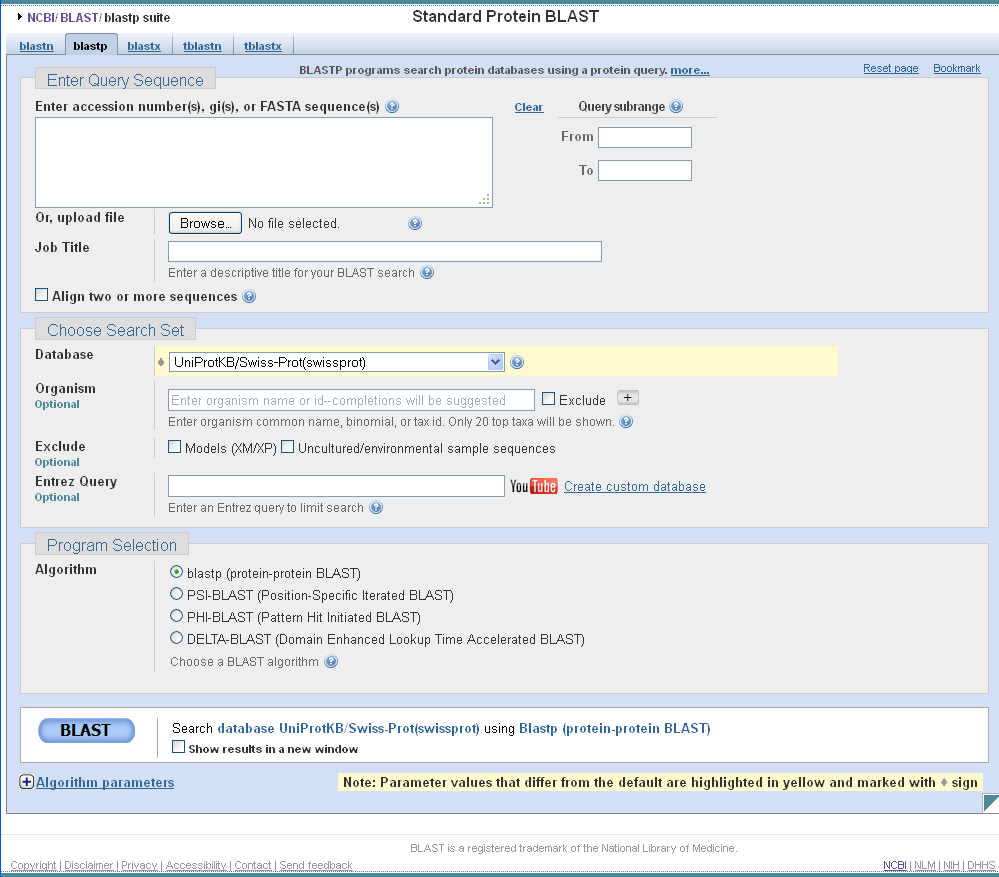